DEFINING COMMUNICATIVE PURPOSE:
VIEWS OF STUDENTS, EAP AND SUBJECT LECTURERS ON ASSESSED WRITING TASKS FOR BUSINESS MODULES.
Background
Research into academic writing for Business courses.

Corpus of non-native student writing completed in final year of Business degrees at Coventry University.

Writing collected from credit-bearing subject and EAP modules.

Corpus divided into levels of achievement (3rd to 1st).  Current interest is in the successful texts (2:1 and 1st class) 

The writing is in the case study genre.  Students analyse an exemplar company (Tesco’s / Barclaycard) and offer recommendations. 

I teach on the EAP module at Coventry and I am a part-time PhD student at The University of Birmingham.
Aims of research
To examine assessed academic writing on a Business content and an EAP support module.

To investigate similarities and differences in student writing on the two tasks.

To find out what we can learn from each other.  Should any changes be made to assessments in either module? 

To improve teaching and assessment on EAP and possibly on content modules.
Methodology
Analysing assignment briefs
Stages of writing (Genre Analysis / moves)
Language choices in the two tasks (Corpus Linguistics and Systemic Functional Linguistics)
Focus groups / interviews – Subject lecturers, EAP lecturers, student writers
EAP task
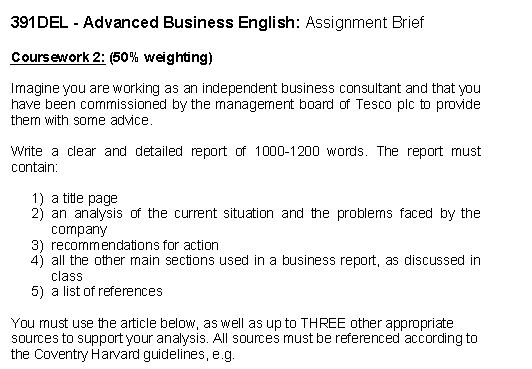 Subject task
Research Questions
To what extent do these assignments share a communicative purpose?

What can we learn as EAP teachers from analysing business writing tasks and talking to Business lecturers?
Business writing in the BAWE corpus
The case study genre family….

  1) Company Reports where students pretend 
      to address a business or shareholder

  2) Organisation Analyses concerned with     
      business issues but not set in the 
      imagined workplace

  3) Single Issue Report; more ‘overtly   
      academic’ with no assumed consultant role 
      or personal responsibility for advice  
 
      (Nesi and Gardner 2012:194)
The type of Business assignment affects the register used by 
successful students (from more ‘academic’ to more ‘professional’)

Gardner (2012)
Business module
Assignment
EAP module
assignment
Sections and stages
Student writers on both assignments use the same section headings – Introduction / Orientation, Analysis, Conclusion, Recommendations.

Proportions are quite different though:

Analysis – 67%-83% in subject task.  
                   31-53% in EAP writing.

Recommendations – 22% of total in EAP task, 
                                     12.5% in Business module task. 

Student writers analyse more in the subject task, advise more in the EAP assignment.
Section headings
Section headings indicate different communicative purpose: 







  
 EAP task – Ideational / topic based headings
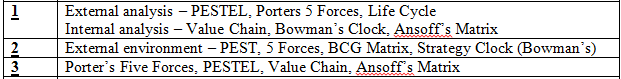 Subject assignment – Theoretical models, ‘textual’ function
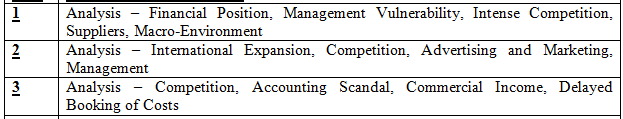 Move analysis of different sections
EAP assignment
Business module
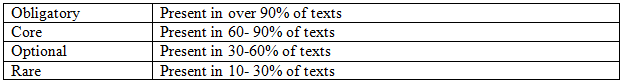 Example of steps 1B and 1C in subject corpus.  Strengths in italics, weaknesses 
underlined.
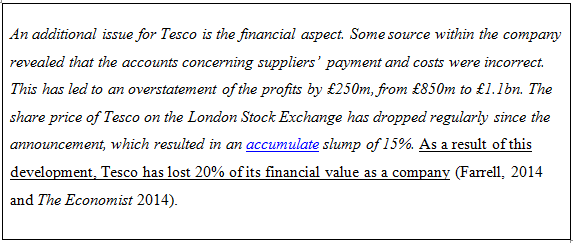 Example of steps 1A and 1B in EAP corpus.  Cause in italics, effects 
underlined.
Transitivity analysis – participants and processes (field)
Material processes dominate in both 
tasks

Shows a concern with describing
activity in business discourse.

Subject tasks contain more relational
processes.

Relates to the participants in the 
discourse.
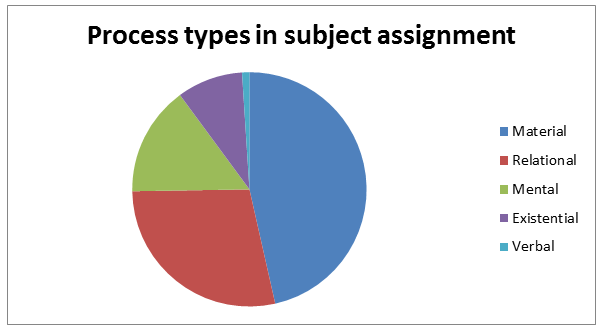 EAP texts
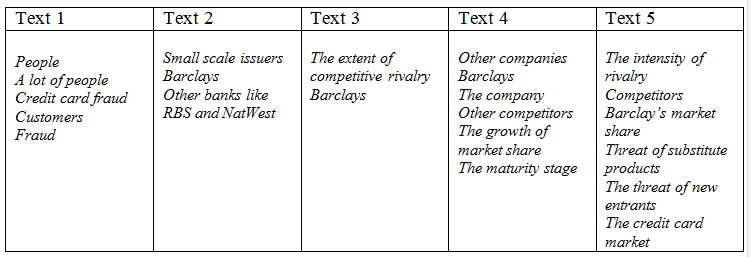 Business texts
Transitivity examples
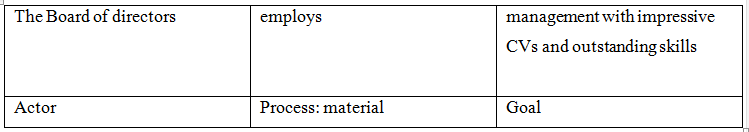 Hypothesis – Subject writers use more abstract entities and relational processes

                     - EAP texts contain more human / concrete entities and material 
                        processes
Modality in business writing (tenor)
Higher proportion of 
epistemic modality in subject 
writing.

EAP writers employ deontic modality more frequently.

Writer commitment is higher
in EAP writing.
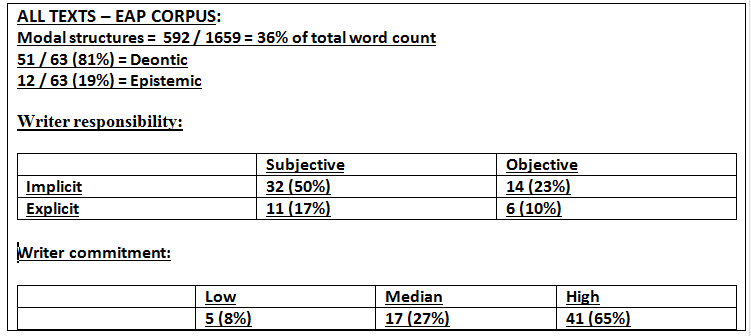 Modality in the corpus
‘The implement of changing the strategy may meet some problem’ – Text Two (subject corpus)
Epistemic / implicit 

‘Tesco should conduct a research of its internal supply chain’ – Text Three (EAP corpus) 
Deontic / implicit
Use of frameworks and models in Business assignment (mode)
Writers on the Business task use 
diagrams to represent the theoretical 
models.

These are used to organise the discourse.

This has a textual function.
Student writers use the 
visual form of the model
to organise their analysis

Components of the model
are used as sub-headings

Student refers back to the 
visual data above
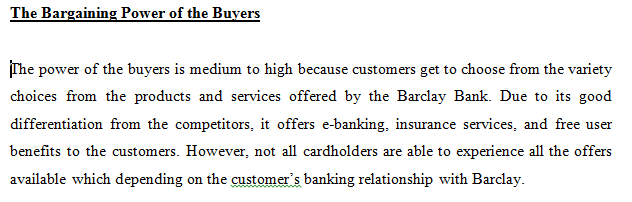 Corpus techniques (i)
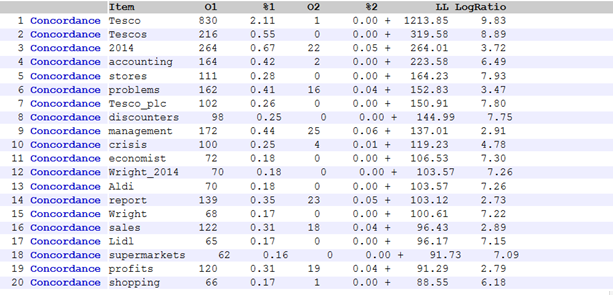 Company portrayed as in
‘crisis’ or facing ‘problems’

Concerned with practical
problems (‘stores’, ‘sales’
‘profits’)
Corpus techniques (ii)
Reveals importance of 
theoretical models

‘new’, ‘high’, ‘Ansoff’, 
‘forces’
Focus groups – EAP / subject / students
Series of interviews and focus groups have been held with:

Student writers (on the same module but not of the actual texts in the corpus)
EAP teaching team (teaching on the EAP support module)
A business lecturer (who has taught and led the business module being analysed) 

Focus on the business lecturer here.  We discussed the task brief; the introduction, analysis and recommendations.  Also, what changes could be made to either assignment.
Business lecturer responses – task brief
‘EAP assignment puts you in a situation, you can imagine a role’ 
‘Almost too many theories in the Barclays task.  You should select an appropriate framework for the case study’ 
‘With the Barclays task there is no specific audience for the recommendation’ 
‘Barclays task is more academic, Tesco’s is more professional’
Business lecturer responses – introduction
‘Students imagine and put themselves into a situation in the Tesco task’
‘The company is portrayed negatively in Tesco task, and positive in Barclays’
Business lecturer responses – analysis
‘We expect students to use visual information to show the model’ 
‘Graphs and illustrations are missing in the EAP task. We need to direct the readers with visual support’
‘Busy execs need to find information quickly’ 
‘I think that a model should be used (in the EAP task).  This is the base of business studies.  To sharpen the analysis’ 
‘It’s not meeting the requirements of an academic business report’ 
‘In the business world models are not really used’  
‘As academics we would expect the students to use theory’
Business lecturer responses – recommendations
EAP recommendations are clear and to the point – relates well to the crisis in the company
In the subject task the recommendations are vague
It’s easier to make recommendations when there is a current crisis
10 years is old for a case study and for a student
When I grade a student’s work I don’t place too much emphasis on recommendations
The recommendations are the ‘sugar on the top’ of the report
Business lecturer responses – changes to the tasks
Students like a clear structure (EAP)
Add some theories or frameworks to the EAP task
The ideal assessment would be to merge the tasks together

Discard the Barclays case study because it’s too old
Use fewer frameworks
Recommend structure to the students
Point them to some sources to get them started
Recommend one or two key frameworks (SWOT, Five Forces, PESTEL) 
Use a technique / theory that you feel comfortable with
Include some visual information in the report – it needs to be visually appealing
Conclusion / discussion
Genre analysis, SFL, corpus linguistics and qualitative techniques each give insights into academic writing in the disciplines.

Analysing disciplinary tasks and talking to subject lecturers allows us to think together about our teaching and assignments 

The study shows that we can learn from each other.  EAP tasks have strengths in terms of structure and relevance of the material / immediacy of the problem. 

But, EAP tasks could become more subject specific in terms of the analysis.  Students could use a model or framework to do their analysis 

EAP tasks could require students to include visual information in their analysis of the company
Selected references
Eggins, S. (2004) An Introduction to Systemic Functional Linguistics. New York. Continuum International Publishing.
Forman, J. & Rymer, J. (1999) 'Defining the Genre of the "Case Write-Up" in The Journal of Business Communication 36 (2) 103-133 
Freedman, A., Christine, A. & Smart, G. (1994) 'Wearing Suits to Class: Stimulating Genres and Simulations as Genre' in Written Communication 11 (2) 193-226.
Gardner, S. (2012) ‘A Pedagogic and professional Case Study genre continuum in Business and in Medicine’ in the Journal of Applied Linguistics and Professional Practice 9:13-35
Gruber, H. (2004) 'Scholar or Consultant? Author-roles of writers in German business writing' in Analysing Academic Writing. London: Continuum
Nathan, P. (2013) ‘Academic writing in the business school: The genre of the business case  report’ in the Journal of English for Academic Purposes 12:57-68
Nesi, H. & Gardner, S. (2012) Genres Across the Disciplines: Student Writing in Higher Education.  Cambridge. Cambridge University Press
Swales, J.M. (1990) Genre Analysis: English in academic and research settings. Cambridge. Cambridge University Press
Yeung, L. (2007) ‘In search of commonalities: Some linguistic and rhetorical features of business reports as a genre’ in English for Specific Purposes 26; 156-179
Zhu, W. (2004) ‘Writing in business courses: an analysis of assignment types, their  characteristics and required skills’ in English for Specific Purposes 23; 111-135